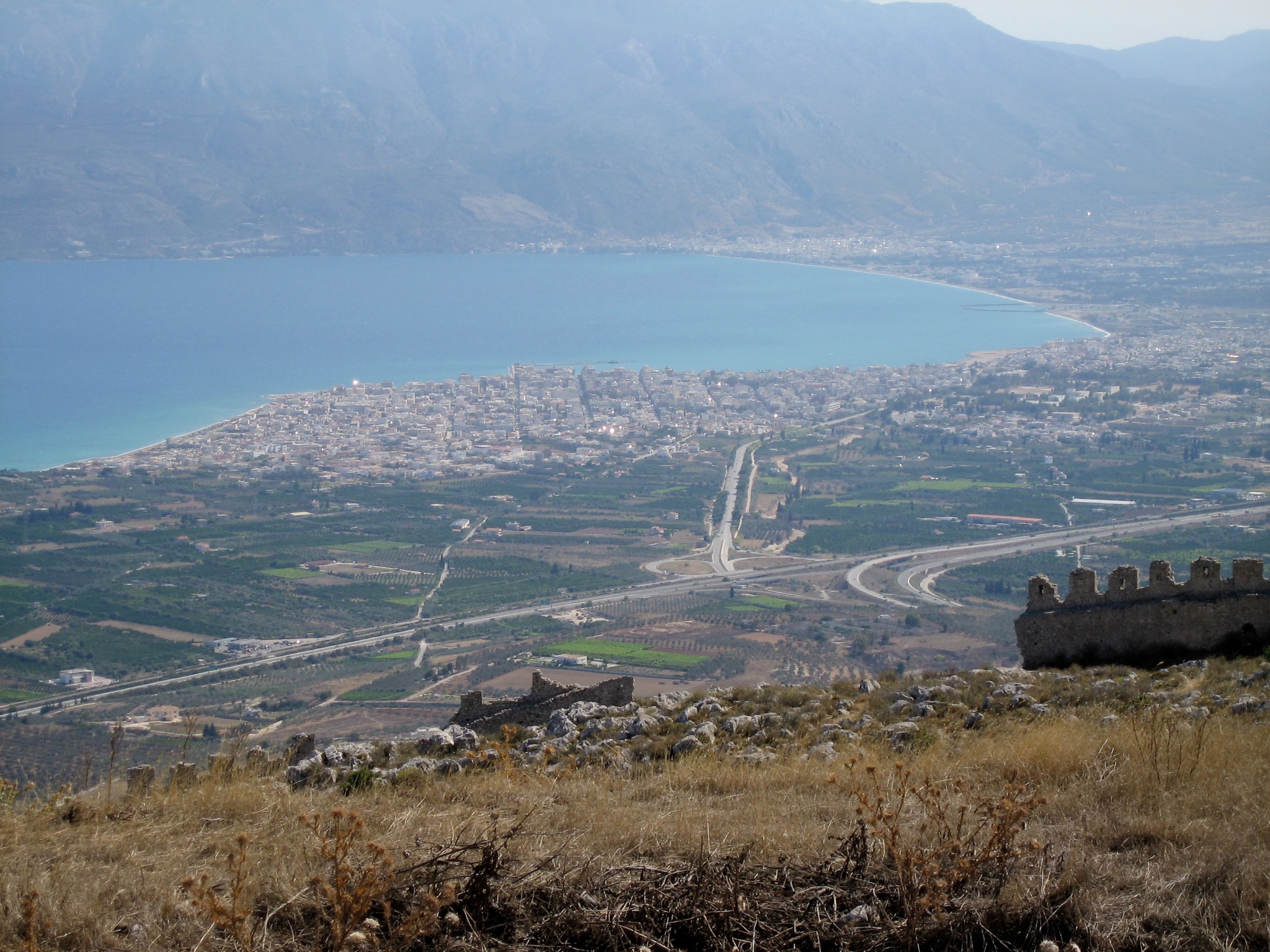 Corinto vista dall'Acrocorinto
Corinto, tempio di Apollo ed Acrocorinto
Corinto, rovine attorno all’agorà
Corinto, rovine di mercati nella zona nordoccidentale
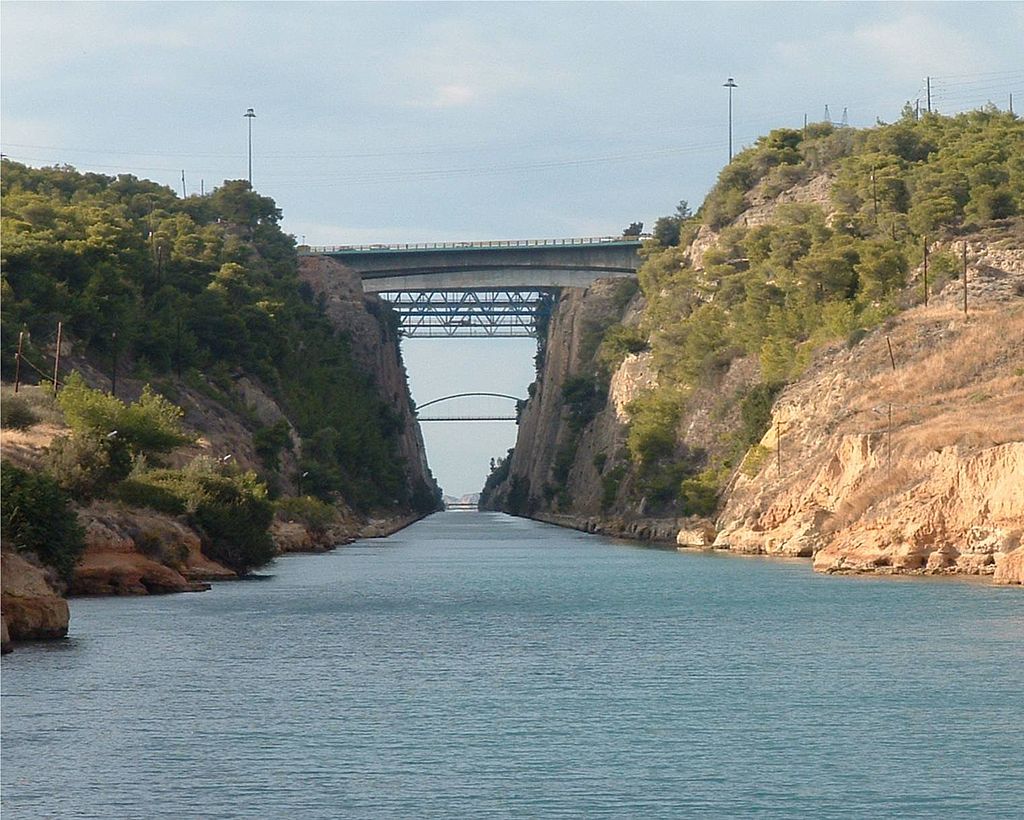 Il canale di Corinto, completato nel 1893
Corinto, rovine ed Acropoli
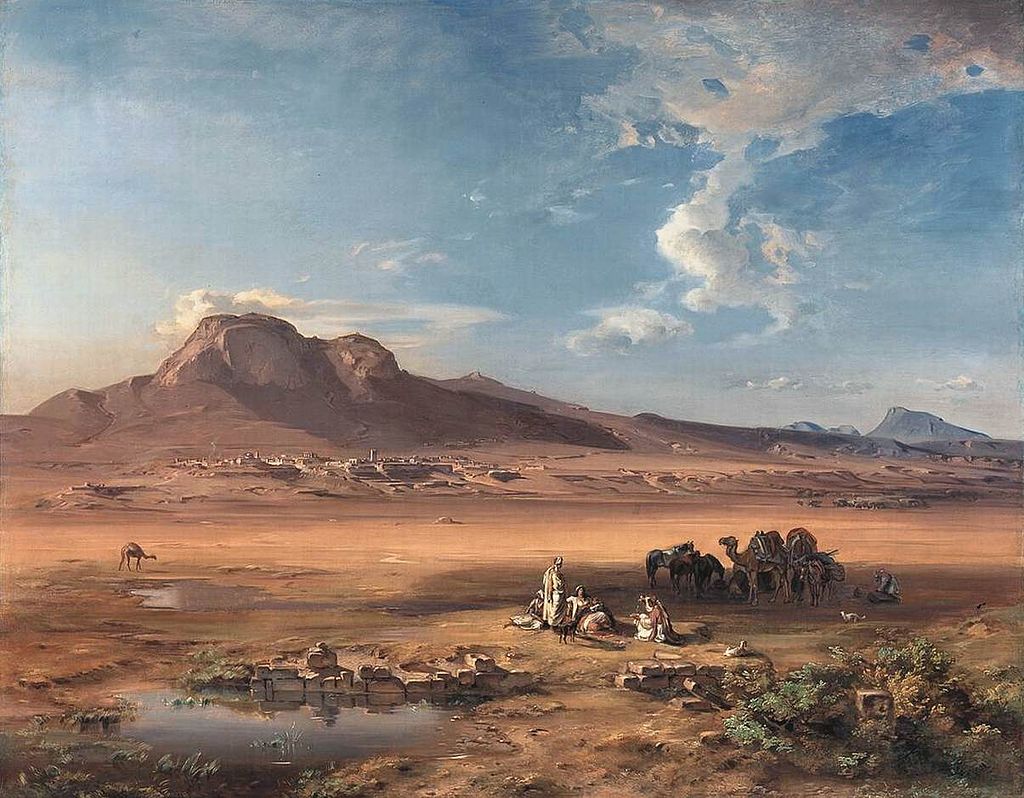 Corinto e Acrocorinto di Carl Anton Joseph Rottmann, 184
Corinto ,strada fiancheggiata da colonne che portava alluogo in cui  Paolo fu messo sotto accusa
Mappa dell'Antica Corinto. I colori rappresentano le diverse età dei monumenti: 1. tempio di Apollo - 2. tempio di Ottavia - 3. tempio C - 4. agorà/forum - 5. bema - 6. tempio di Ermes, Apollo, Poseidone e Eracle - 7. pantheon e tempio di Venus Fortuna - 8. stoa di nord-est - 9. stoa sud -10. Bouleuterion - 11. basilica sud - 12. basilica giuliana - 13. fontana di Pirene - 14. fontana di Glauke - 15. basilica della strada Lechaion - 16. teatro greco - 17. odeon - 18. agora nord - 19. mercato romano - 20. peribolos di Apollo - 21. strada Lechaion - 22. museo archeologico
Corinto antica si trova su un colle sopra la città nuova. Si chiama anche "Acropoli di Acrocorinto" per l'elevatezza del tempio principale dedicato a Apollo e il Museo archeologico dell'antica Corint
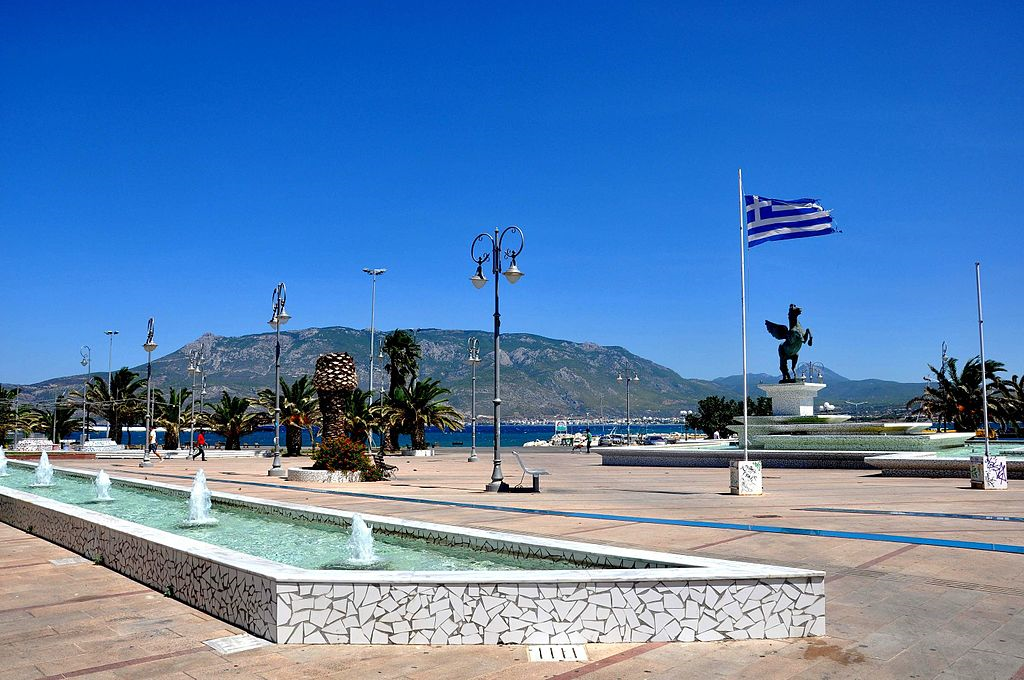 Statua di , emblema della città
Corinto Piazza Pegaso
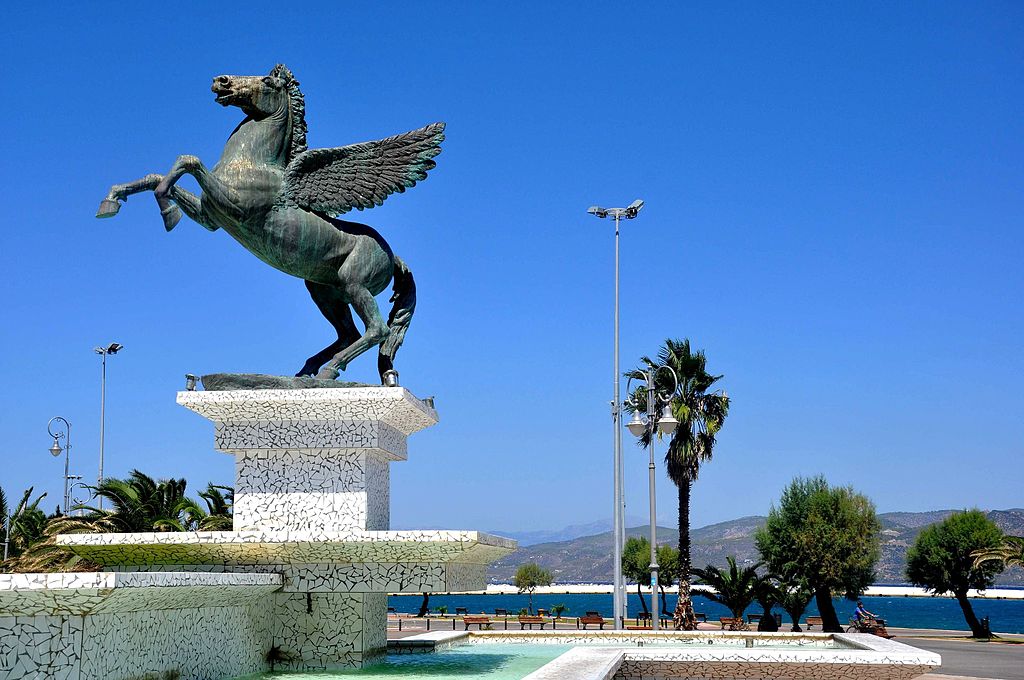 Statua di Pegaso, emblema della città
Corinto, rovine del teatro 5.o sec. Av. Cr. ricostruito  dai Romani, 8.000  spettatori
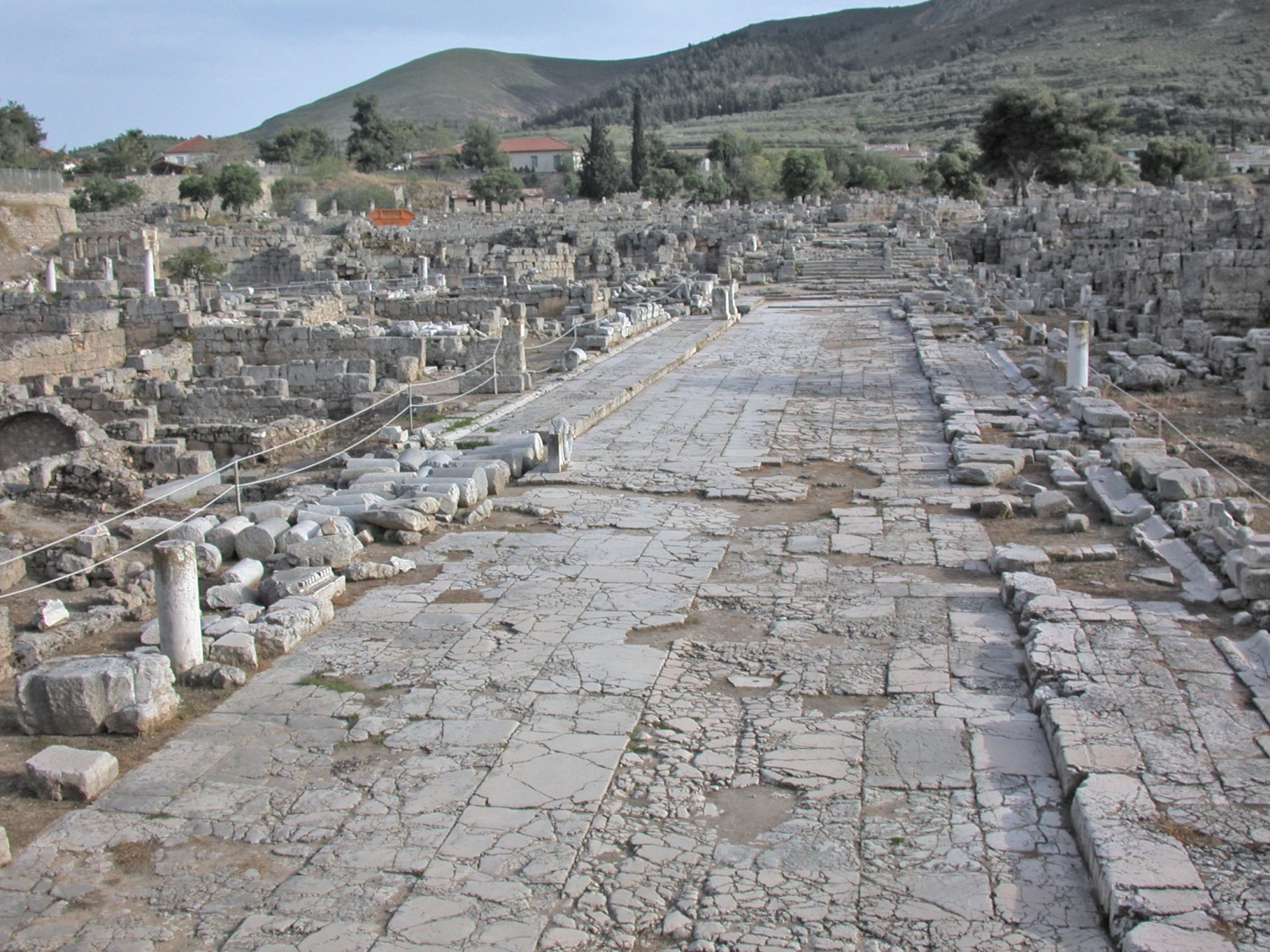 Resti di una strada del centro abitato
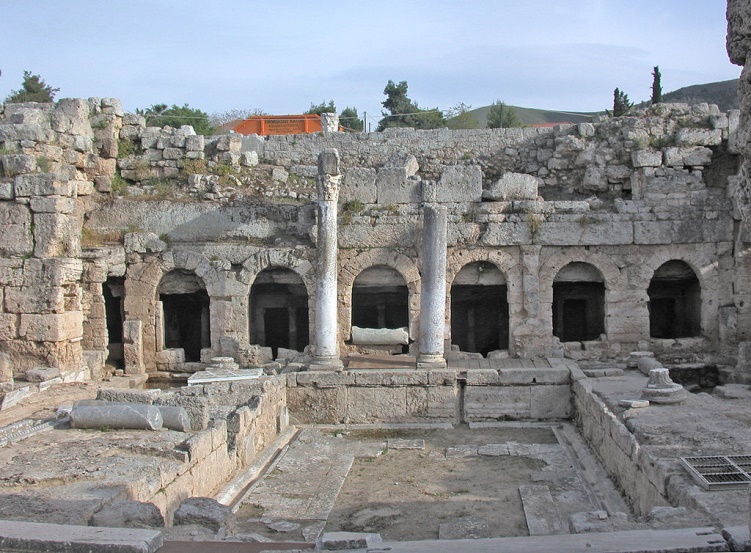 La fontana di Pirene a Corinto
Corinto, Fonte del Pirene. Gli archi corrispondono a depositi di acqua
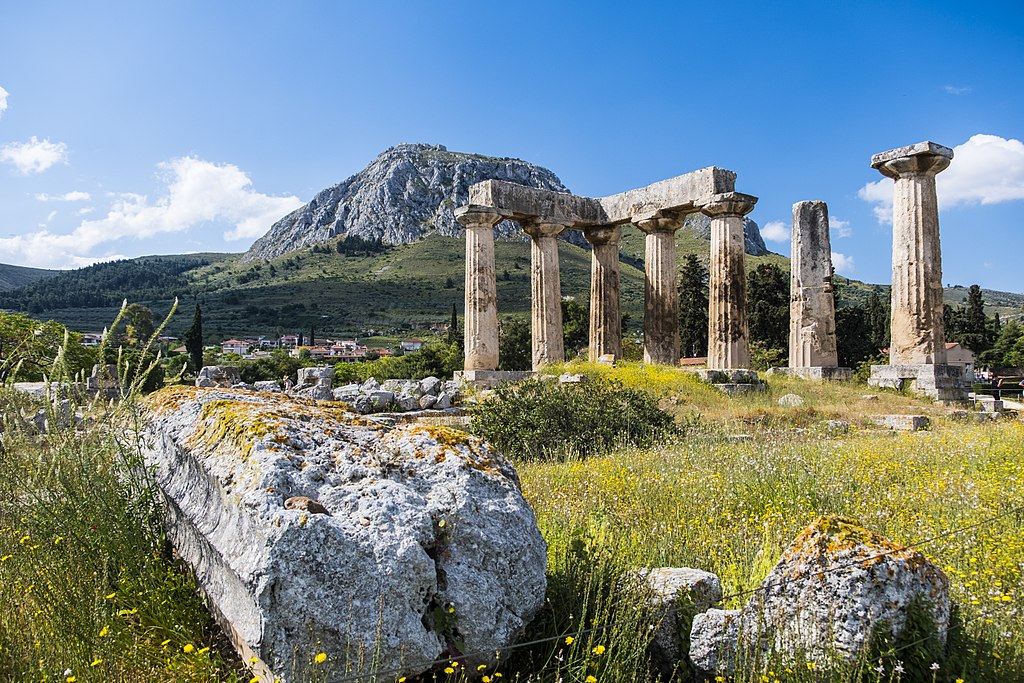 Tempio di Apollo e Acrocorinto
Tempio di Apollo a Corinto,  peristilio con sei colonne interno ala cella, quindici colonne  sui lati lunghi, due celle
Tempio di Apollo a Corinti
Corinto, tribuna da governatore romano amministrava la giustizia. Galliano ricusò di giudicare Paolo
Corinto, via del Lecheo che univa l’agorà con  il porto del Lecheo.x
Corinto, tempio di Apollo, ed Acrocorinto
Corinto, la via dalla città al mare . In alto l’acropoli fortificata